МАДОУ «ЦРР-детский сад №58»





Организованная образовательная деятельность 
по художественно-эстетическому развитию 
(рисование) в старшей группе 
«БаБочка»







					Подготовила:
					Кандаева Ю. Н.
Цель: знакомить детей с нетрадиционной техникой рисования монотипия.

Задачи:
Знакомить детей с новым способом передачи изображения - предметной монотипией. 
Учить рисовать на мокром листе бумаги.
Развивать фантазию и воображение.
Воспитывать самостоятельность при выполнении работы, эстетический вкус и чувство цвета. 
Развивать образное мышление.
Материал: 

лист альбомной бумаги, 
гуашь, 
кисть, 
баночка с водой, 
палитра, 
тряпочка.
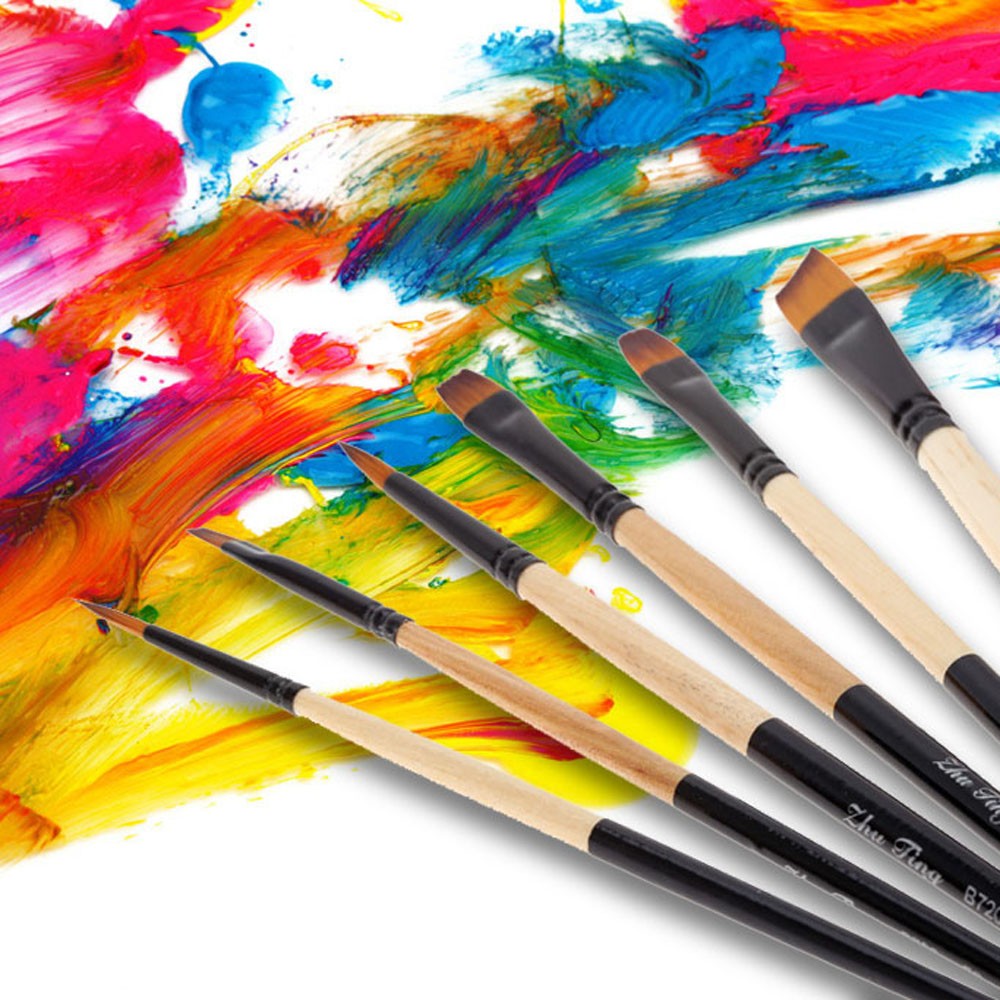 Методика проведения:

Прочитайте детям загадку:

Шевелились у цветка
Все четыре лепестка.
Я сорвать его хотел,
Он вспорхнул и улетел.
(Бабочка)

Спросите детей, как они
 догадались, что эта 
загадка про бабочку.
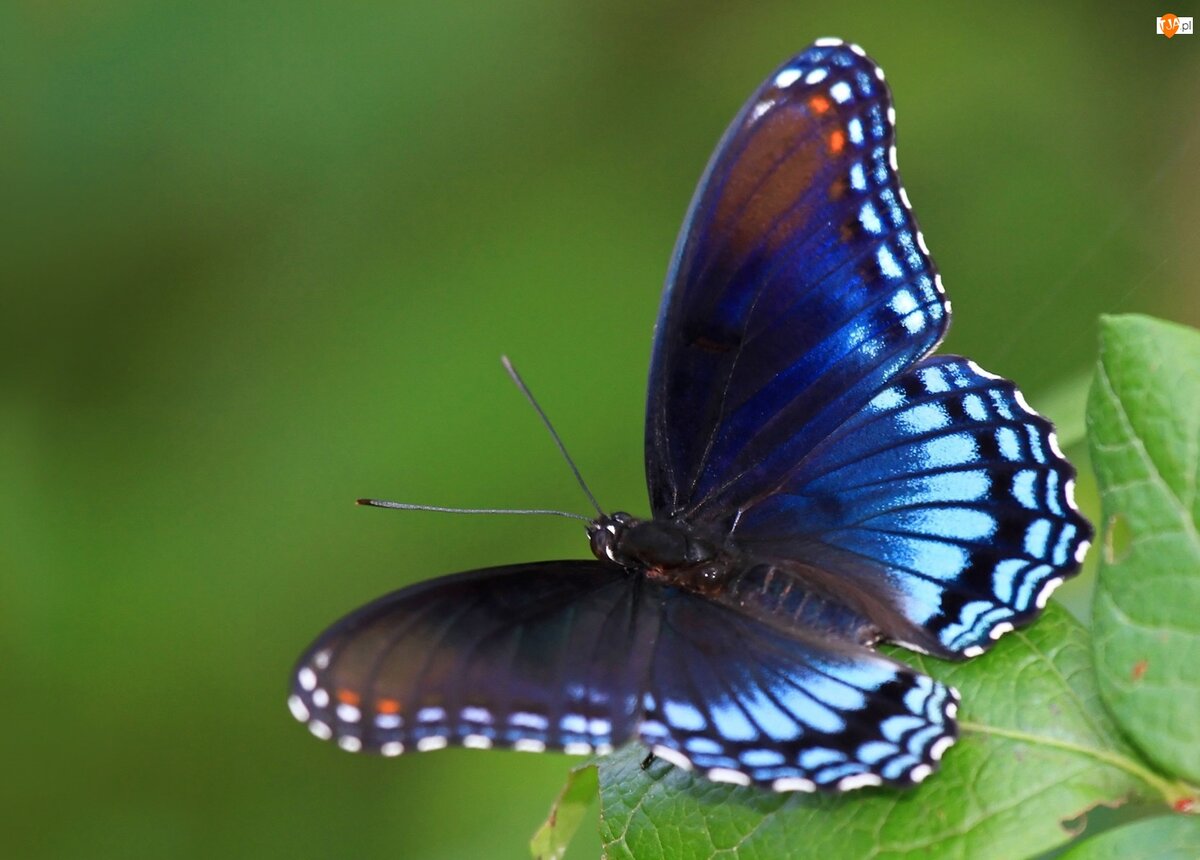 Расскажите детям про нетрадиционную технику рисования монотипия.
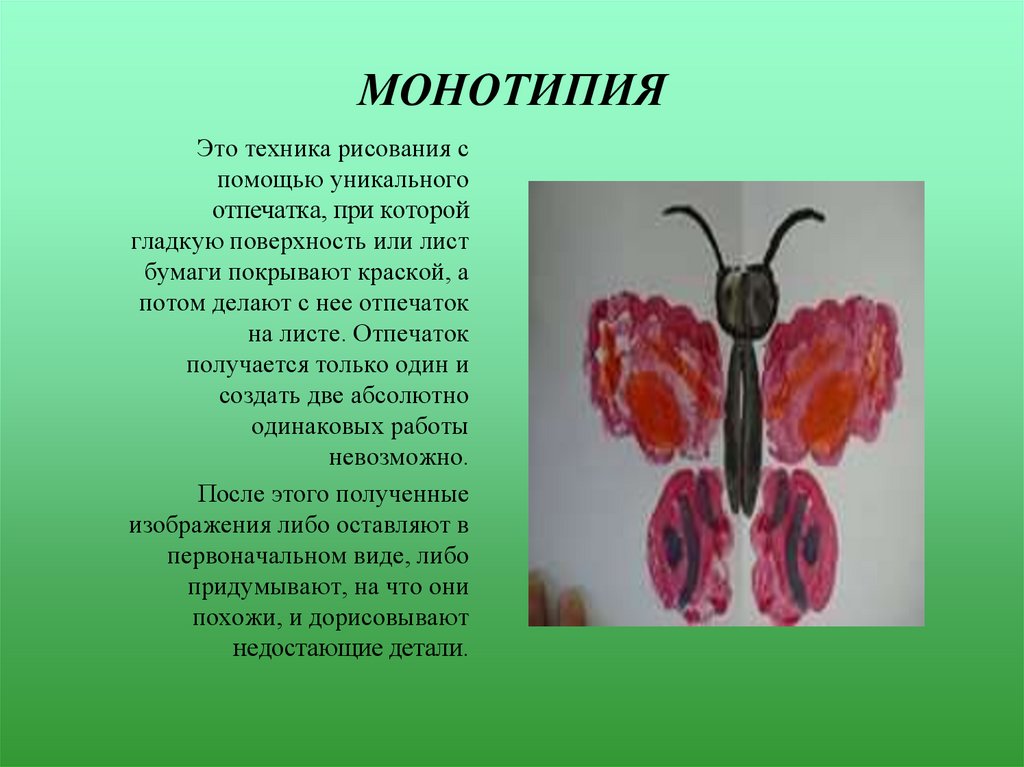 Предложите изобразить бабочку необычным способом.
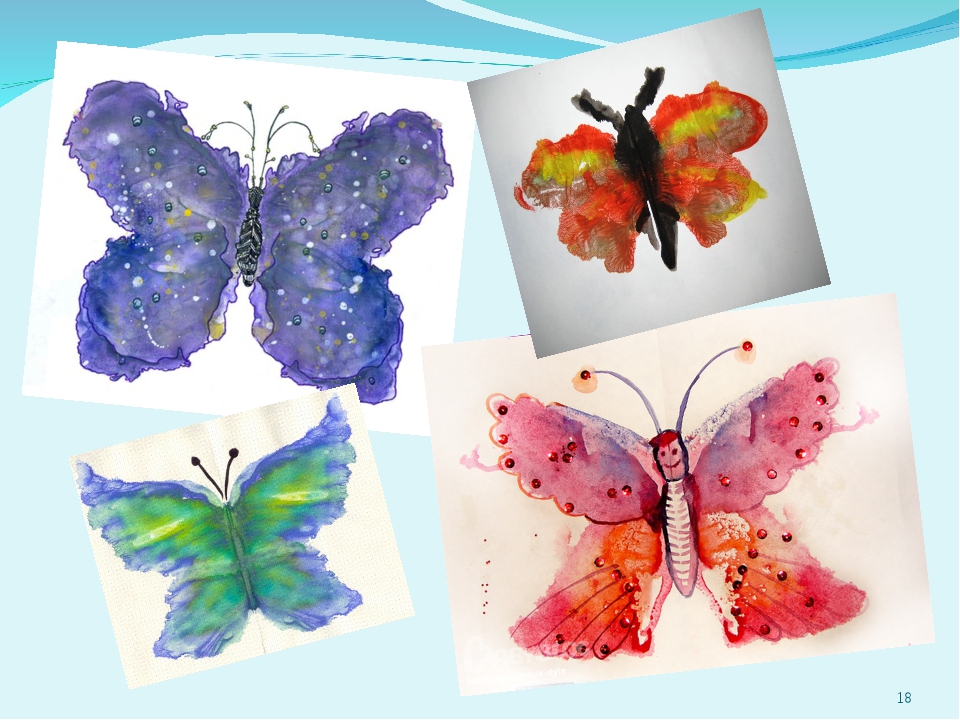 Рассмотрите картинку бабочки и обратите внимание детей на то, что противоположные крылья у бабочки одинаковые (симметричные).
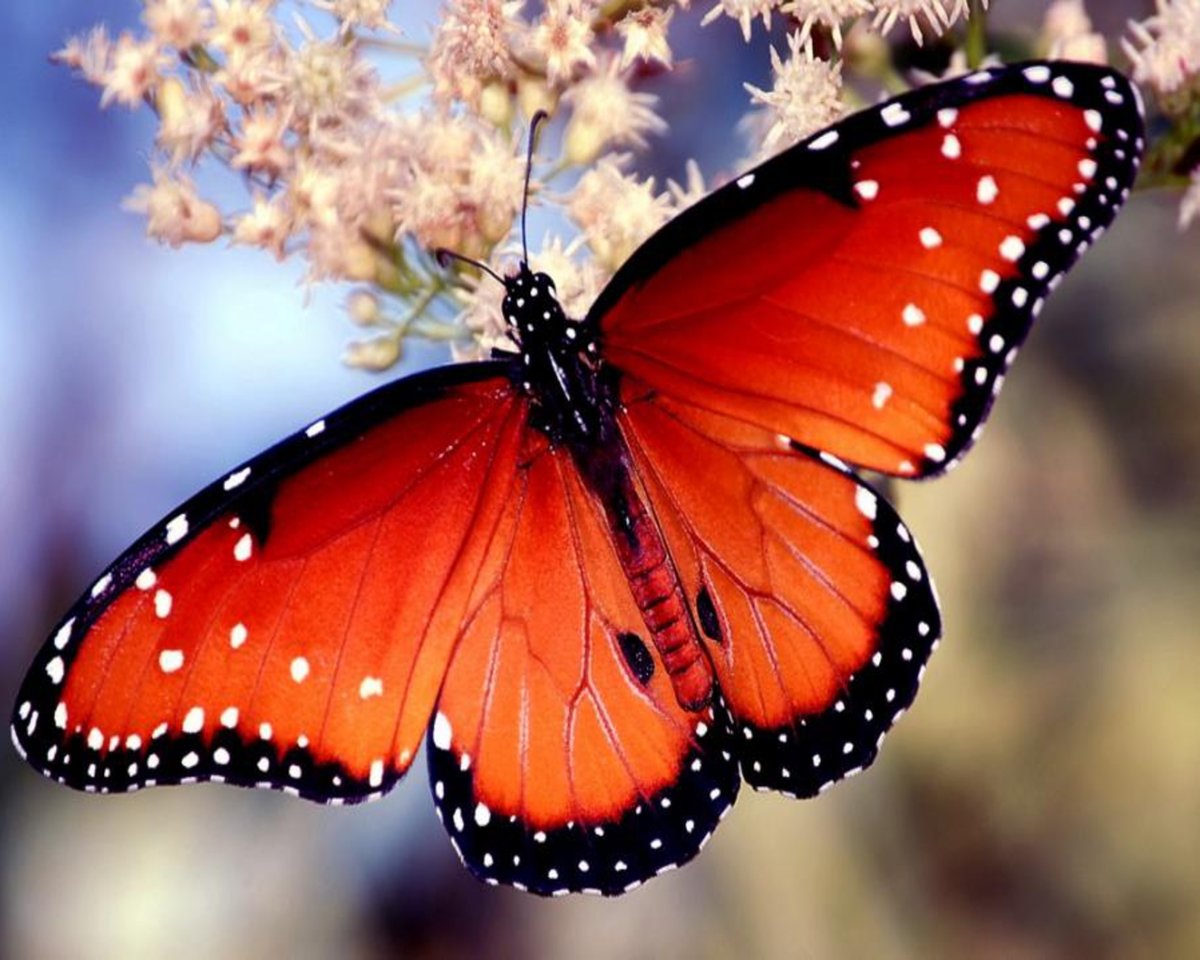 Лист бумаги сложите пополам, чтобы появилась линия сгиба.
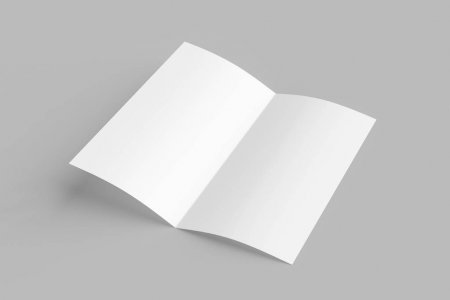 На левой половине листа детям надо нарисовать половину бабочки.
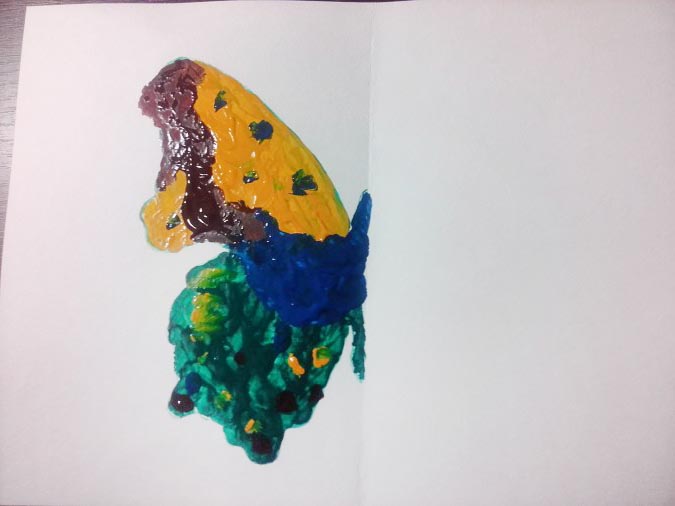 Затем правую половину смочить водой и сложить лист по линии сгиба. Для получения четкого отпечатка нужно плотно прижимать одну половинку листа к другой.
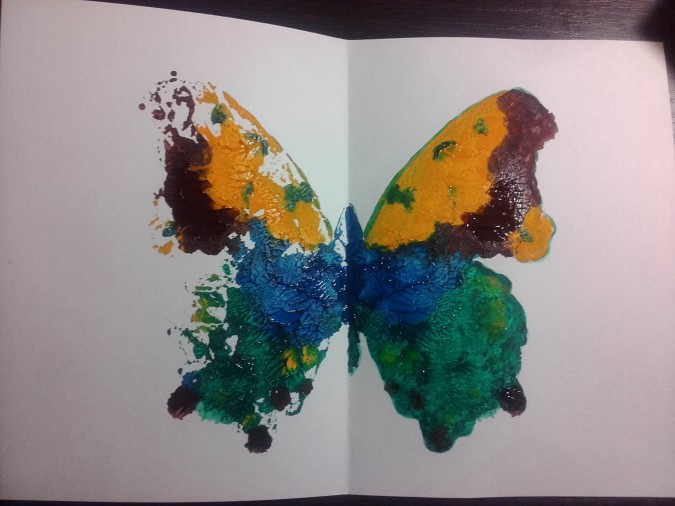 Молодцы!!!
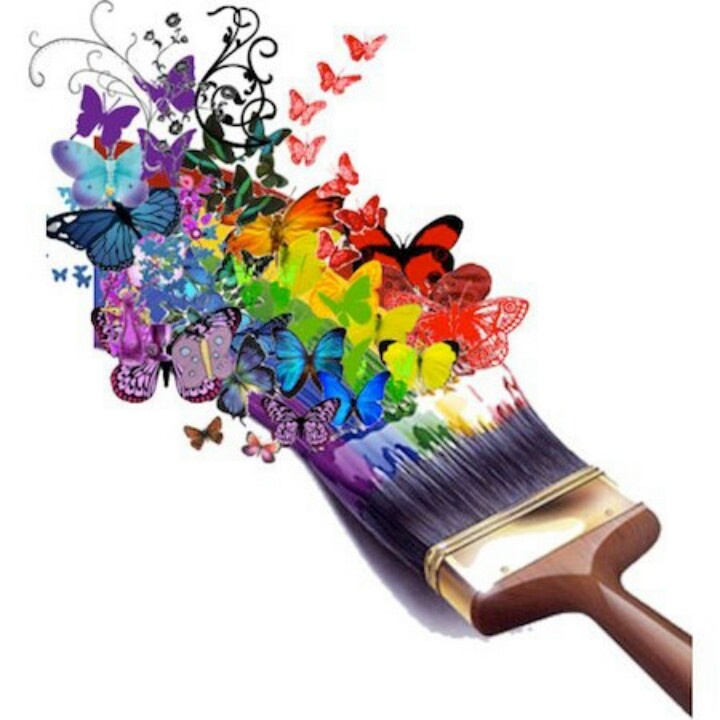